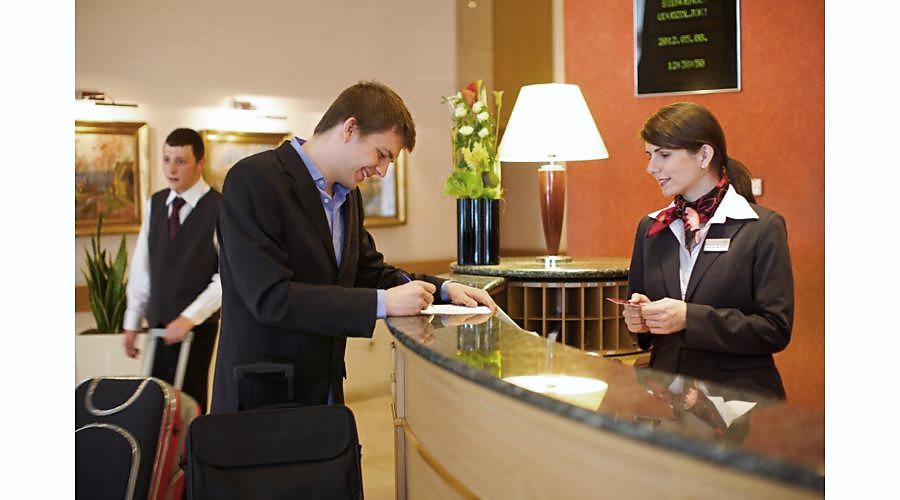 A vendégekegyéni érkeztetése
Milyen sorrendben végzia szállodai recepciósa vendég érkeztetésévelkapcsolatos tevékenységeket?
Válaszd ki az első lépést!
A bejelentőlap kitöltése, illetve ha a vendég tölti ki, az adatok egyeztetése személyi okmányok alapján, valamint a fizetési mód egyeztetése, a fizetést biztosító lépések megtétele.
A kulcscédula és a szobakulcs, esetleg egyéb szükséges kulcsok,kártyák, eszközök átadása.
A vendégek felkíséréséről való gondoskodás( kísérő esetén a szobakulcsot a kísérő kapja).
A vendégek üdvözlése, a rendelésben szereplő adatok egyeztetése.
A kulcscédula (vagy reggelikártya) kitöltése.A kártyára kerülő adatok: szobaszám, név, tartózkodás időtartama, ár.
A bejelentőlapok borítékolása, a vendégek nyilvántartásba vétele.
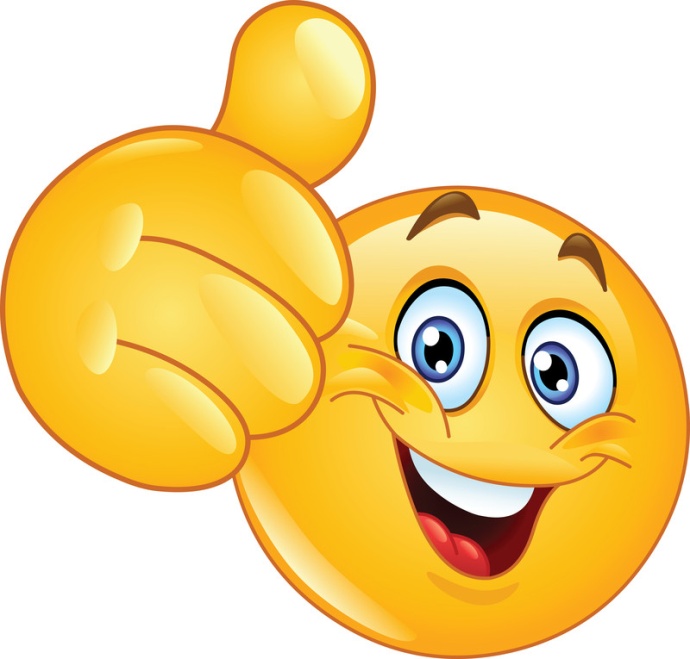 Helyes!
Válaszd ki a következő lépést!
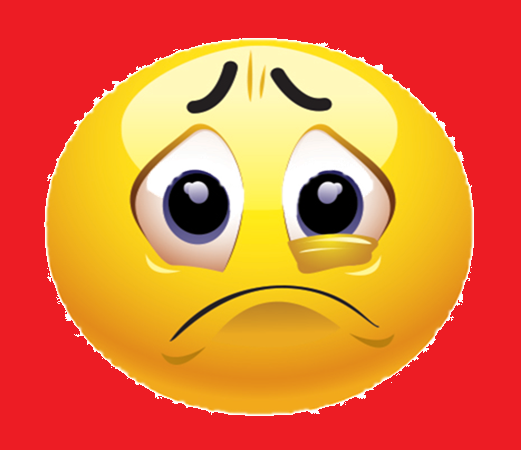 Sajnos 
tévedtél.

Gondold át még egyszer!
1. A vendégek üdvözlése, a rendelésben szereplő adatok egyeztetése.
A kulcscédula és a szobakulcs, esetleg egyéb szükséges kulcsok,kártyák, eszközök átadása.
A vendégek felkíséréséről való gondoskodás( kísérő esetén a szobakulcsot a kísérő kapja).
A bejelentőlap kitöltése, illetve ha a vendég tölti ki, az adatok egyeztetése személyi okmányok alapján, valamint a fizetési mód egyeztetése, a fizetést biztosító lépések megtétele.
A kulcscédula (vagy reggelikártya) kitöltése.A kártyára kerülő adatok: szobaszám, név, tartózkodás időtartama, ár.
A bejelentőlapok borítékolása, a vendégek nyilvántartásba vétele.
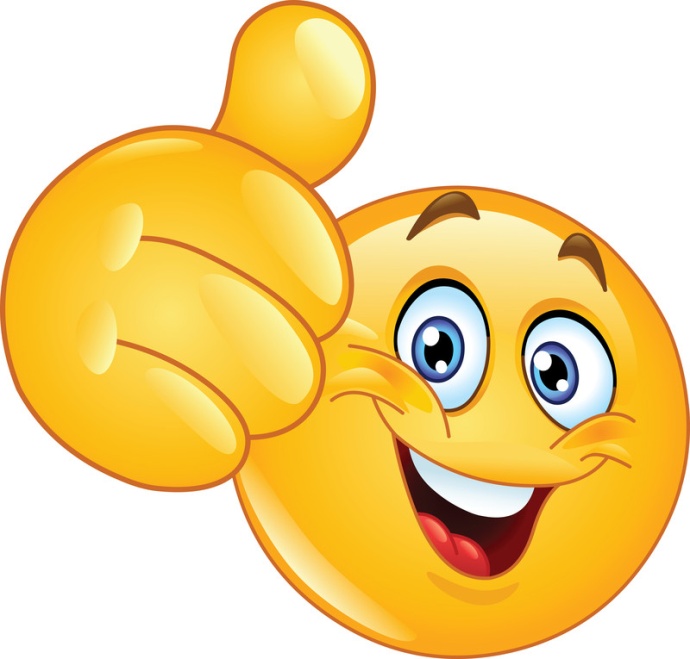 Helyes!
Válaszd ki a következő lépést!
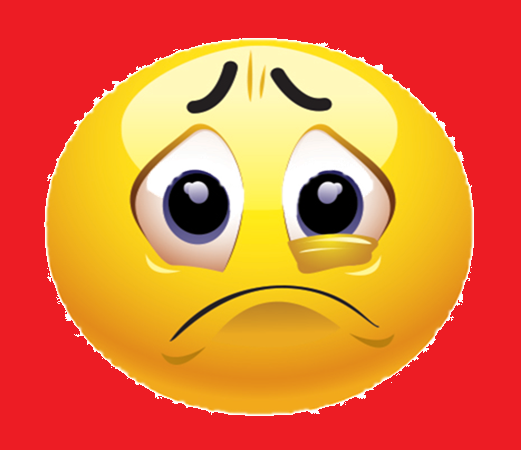 Sajnos 
tévedtél.

Gondold át még egyszer!
A vendégek üdvözlése, a rendelésben szereplő adatok egyeztetése.
A bejelentőlap kitöltése, illetve ha a vendég tölti ki, az adatok egyeztetése személyi okmányok alapján, valamint a fizetési mód egyeztetése, a fizetést biztosító lépések megtétele.
A kulcscédula és a szobakulcs, esetleg egyéb szükséges kulcsok,kártyák, eszközök átadása.
A vendégek felkíséréséről való gondoskodás( kísérő esetén a szobakulcsot a kísérő kapja).
A kulcscédula (vagy reggelikártya) kitöltése.A kártyára kerülő adatok: szobaszám, név, tartózkodás időtartama, ár.
A bejelentőlapok borítékolása, a vendégek nyilvántartásba vétele.
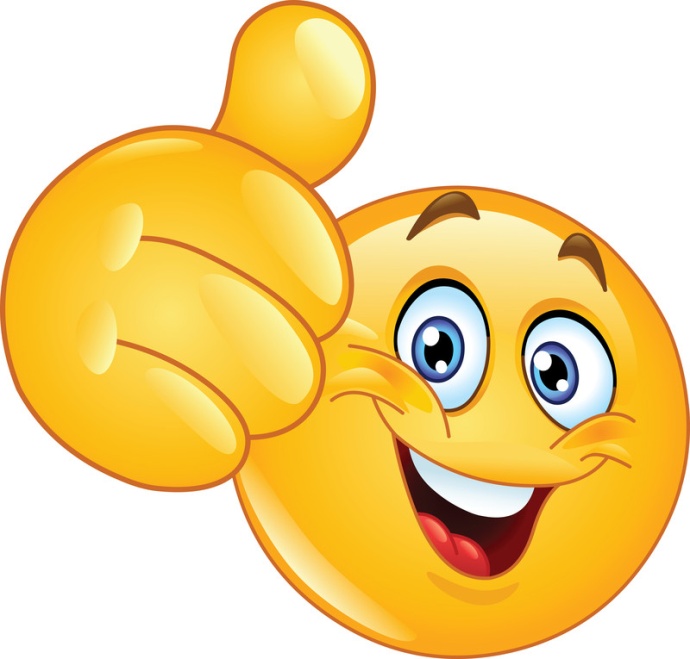 Helyes!
Válaszd ki a következő lépést!
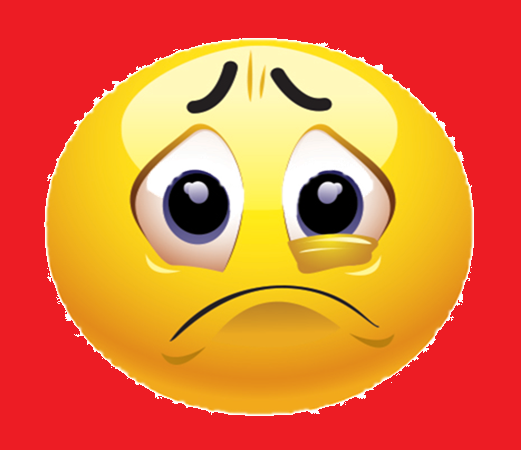 Sajnos 
tévedtél.

Gondold át még egyszer!
A vendégek üdvözlése, a rendelésben szereplő adatok egyeztetése.
A bejelentőlap kitöltése, illetve ha a vendég tölti ki, az adatok egyeztetése személyi okmányok alapján, valamint a fizetési mód egyeztetése, a fizetést biztosító lépések megtétele.
A kulcscédula (vagy reggelikártya) kitöltése. A kártyára kerülő adatok: szobaszám, név, tartózkodás időtartama, ár.
A kulcscédula és a szobakulcs, esetleg egyéb szükséges kulcsok,kártyák, eszközök átadása.
A bejelentőlapok borítékolása, a vendégek nyilvántartásba vétele.
A vendégek felkíséréséről való gondoskodás( kísérő esetén a szobakulcsot a kísérő kapja).
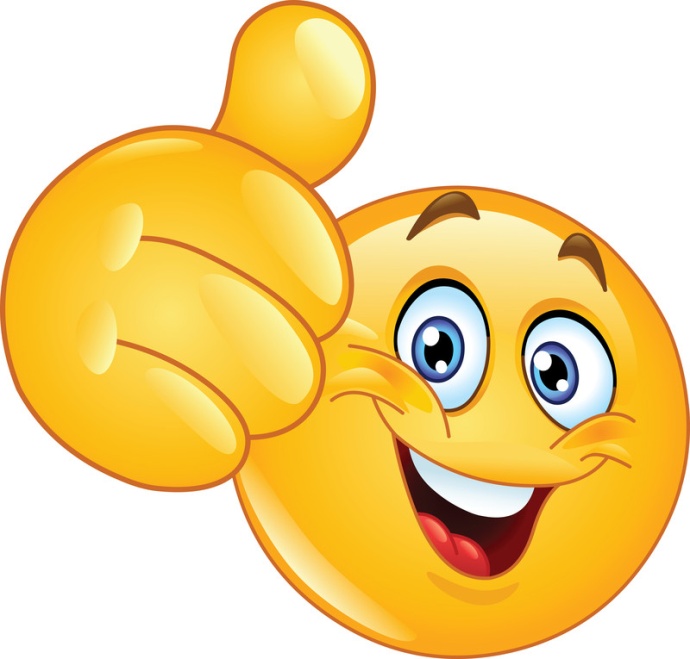 Helyes!
Válaszd ki a következő lépést!
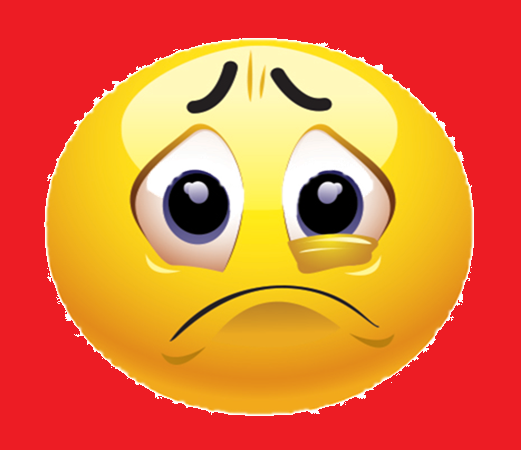 Sajnos 
tévedtél.

Gondold át még egyszer!
A vendégek üdvözlése, a rendelésben szereplő adatok egyeztetése.
A bejelentőlap kitöltése, illetve ha a vendég tölti ki, az adatok egyeztetése személyi okmányok alapján, valamint a fizetési mód egyeztetése, a fizetést biztosító lépések megtétele.
A kulcscédula (vagy reggelikártya) kitöltése. A kártyára kerülő adatok:  szobaszám, név, tartózkodás időtartama, ár.
A kulcscédula és a szobakulcs, esetleg egyéb szükséges kulcsok,kártyák, eszközök átadása.
A bejelentőlapok borítékolása, a vendégek nyilvántartásba vétele.
A vendégek felkíséréséről való gondoskodás( kísérő esetén a szobakulcsot a kísérő kapja).
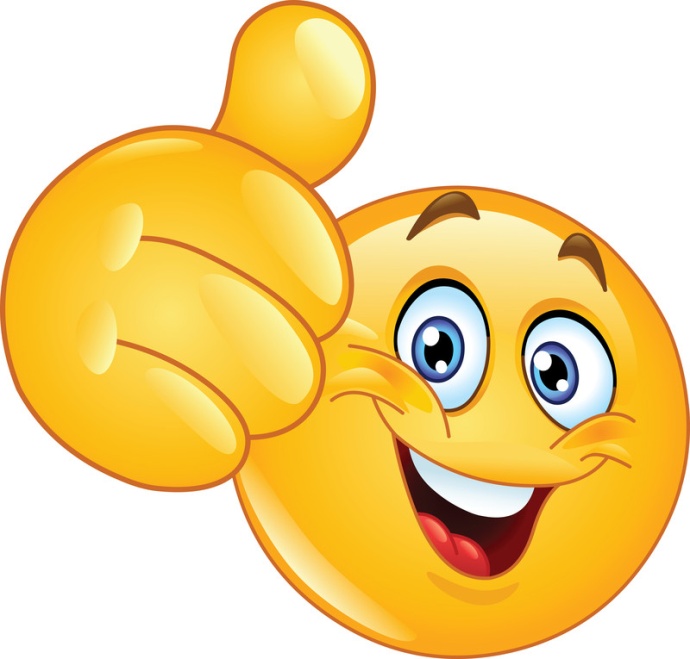 Helyes!
Már csakegy lépés maradt.
Emlékeztetőül nézd mega helyes sorrendet!
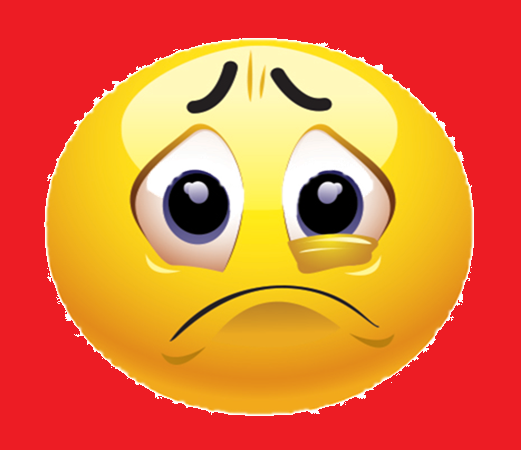 Sajnos 
tévedtél.

Gondold át még egyszer!
A vendégek üdvözlése, a rendelésben szereplő adatok egyeztetése.
A bejelentőlap kitöltése, illetve ha a vendég tölti ki, az adatok egyeztetése személyi okmányok alapján, valamint a fizetési mód egyeztetése, a fizetést biztosító lépések megtétele.
A kulcscédula (vagy reggelikártya) kitöltése. A kártyára kerülő adatok:  szobaszám, név, tartózkodás időtartama, ár.
A kulcscédula és a szobakulcs, esetleg egyéb szükséges kulcsok,kártyák, eszközök átadása.
A vendégek felkíséréséről való gondoskodás ( kísérő esetén a szoba-kulcsot a kísérő kapja).
A bejelentőlapok borítékolása, a vendégek nyilvántartásba vétele.
A bejelentőlapok borítékolása, a vendégek nyilvántartásba vétele.
tovább
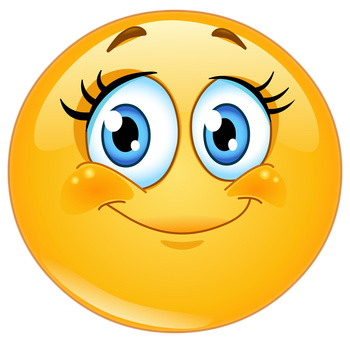 Köszönöm,
hogy velem
gyakoroltál.